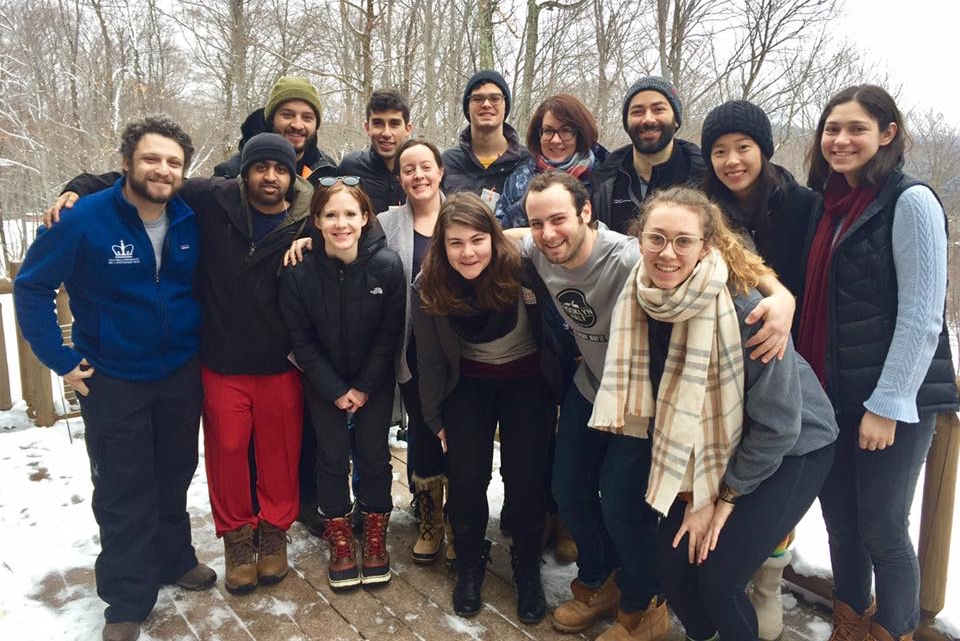 Day 3:How does the immune system see?
Sarah Nyquist
Andrew Navia
Sam Allon
Which Organs are Commonly Transplanted
Which Organs are Commonly Transplanted
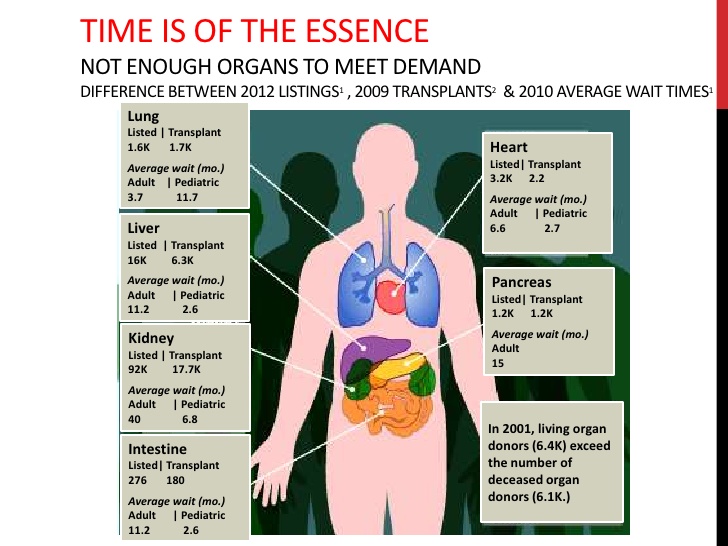 Slideshare LinkedIn
Roadblocks: Blood Type
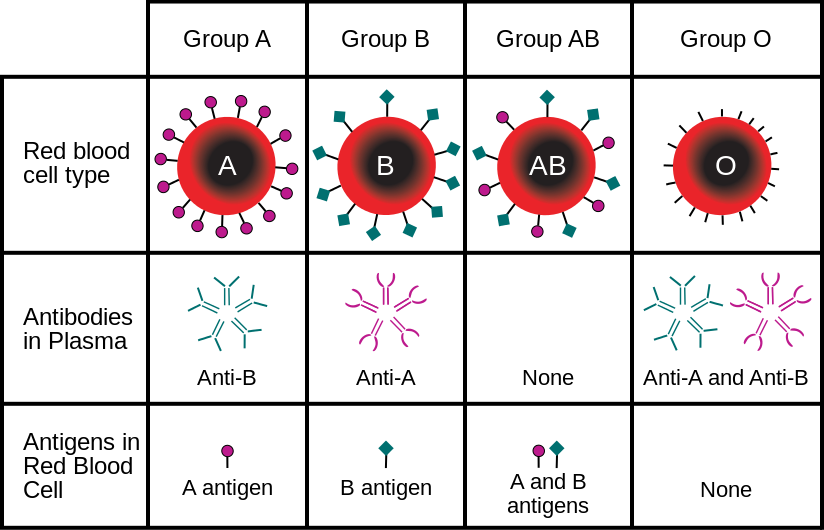 New York Blood Center
[Speaker Notes: Blood is centrifuged and antibodies are left behind. Additionally, serum (with antibodies) are diluted enough to not be harmful]
Roadblocks: Blood Type
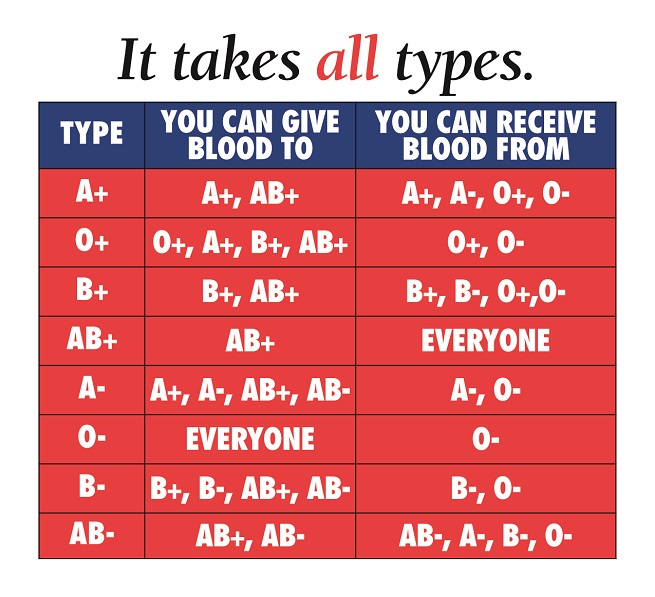 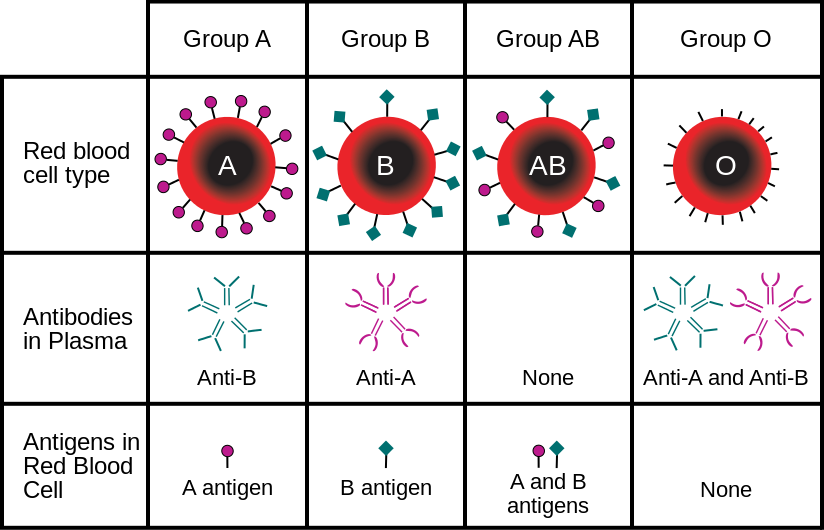 New York Blood Center
[Speaker Notes: If given the wrong blood type your immune system kills new red blood cells. Symptoms: nausea, fever, chills, aches. Test for destroyed red blood cells. Treated with fluids to avoid kidney failure. RhD blood type classification denoted +/-. Different set of surface proteins less related to immune response.]
Roadblocks: Human Leukocyte Antigens
Inheritance
Cross Matching
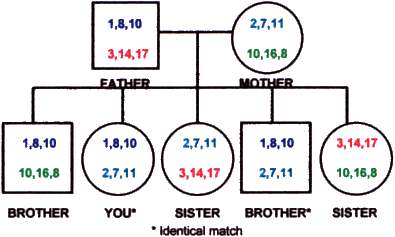 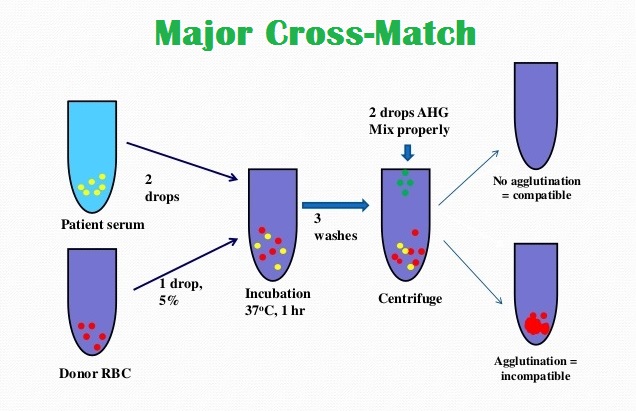 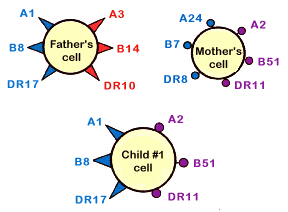 Stanford
[Speaker Notes: six proteins, two of each type. HLA A has 59, HLA B has 118, HLA DR has 124. Once overlap is determined, Immune reactivity is checked. Cross checking looks if recipient antibodies attack HLA proteins from donor (mix patient serum with donor white blood cells). On white cells and tissue cells.]
Course Outline
Viral and bacteria infections
Zoo of white blood cells
Innate and adaptive recognition
Cancer
Allergy and autoimmunity
Vaccines
3 groupsWhat do we know about antibodies?
Outline for today’s class
Innate immune recognition
Adaptive immune (B cell) recognition
What antibodies actually do
Cell types of the immune system
Innate immune system
Adaptive immune system
Macrophage
B cell
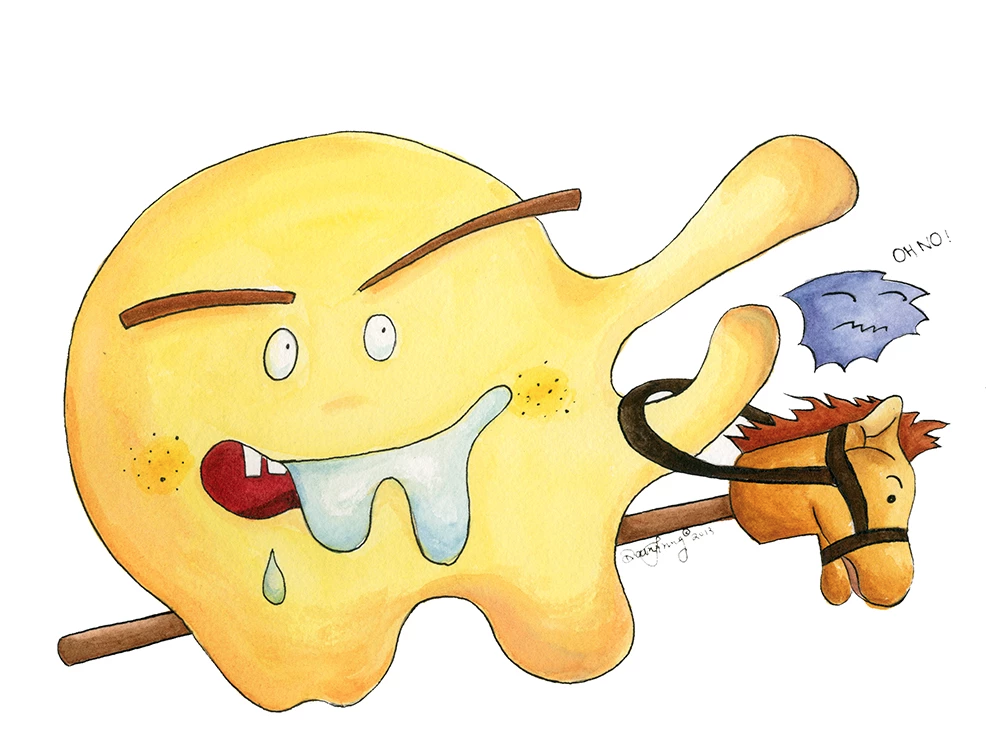 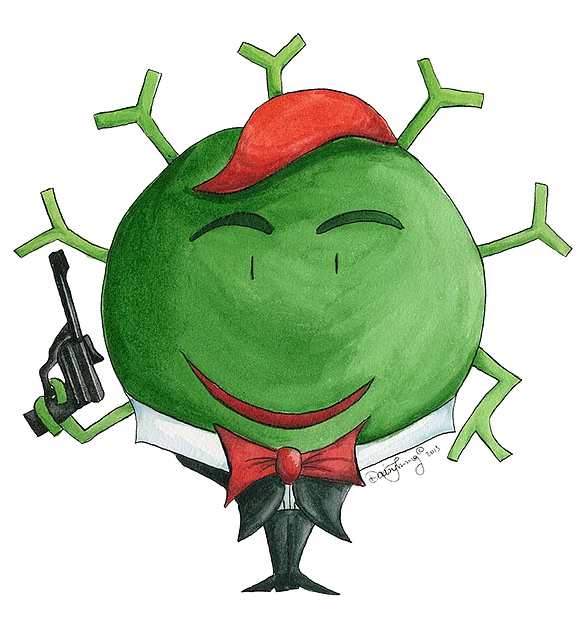 Dendritic cell
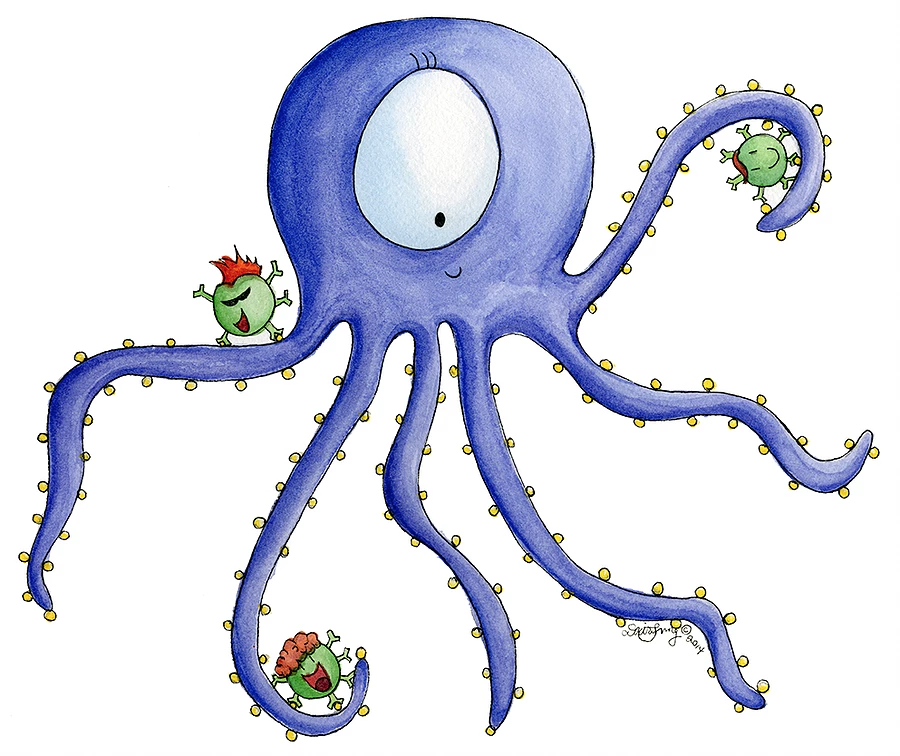 Neutrophil
T cell
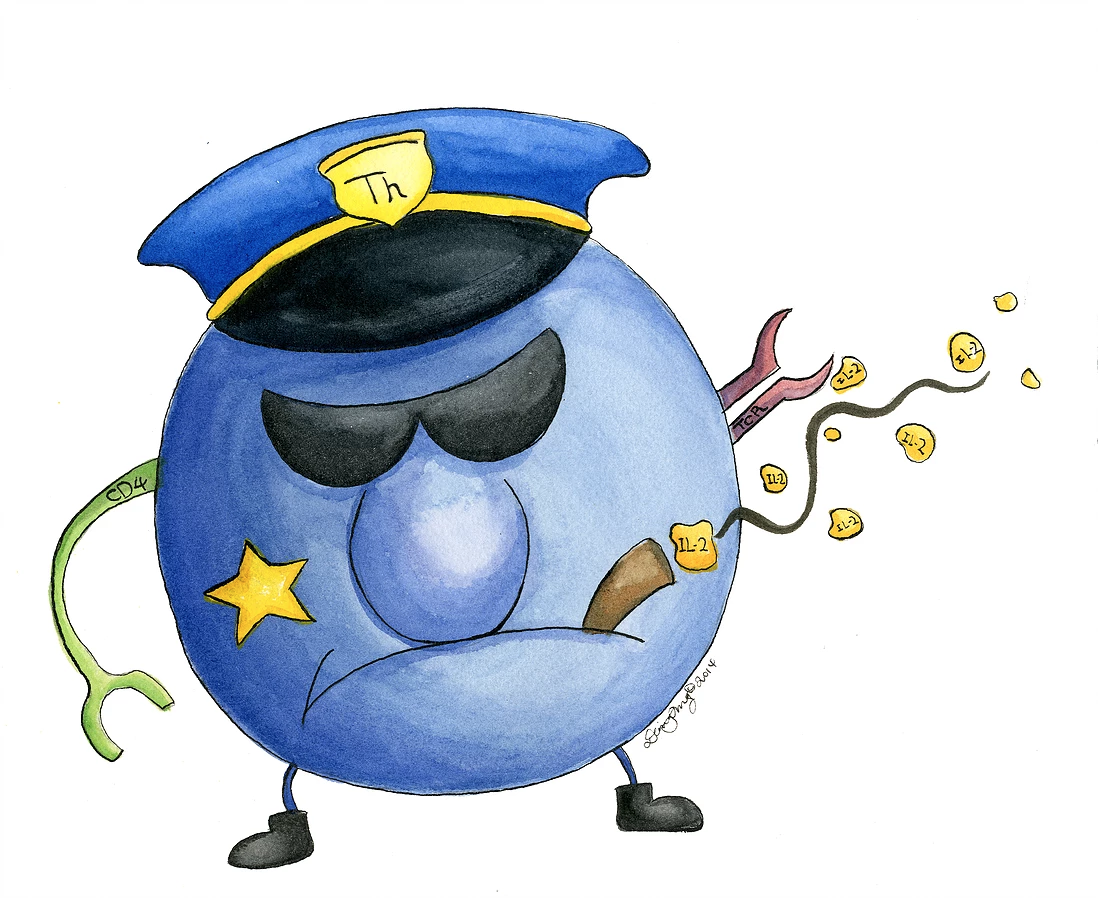 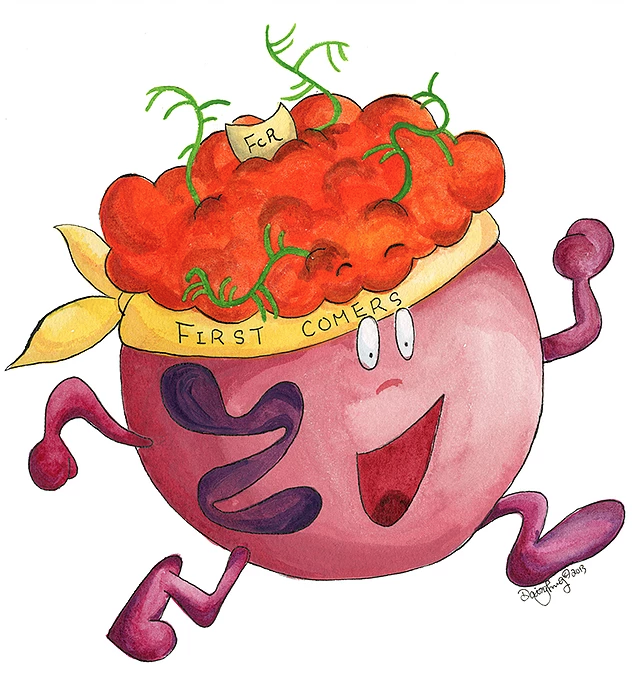 Daisy Cheung
Innate vs. adaptive immune response
thetwinapproach.com
Innate immune receptors detect common features
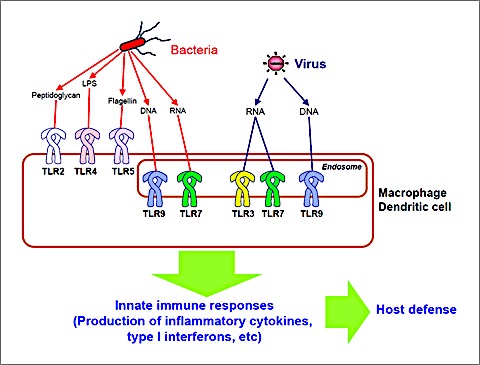 Macrophage
bsw3.naist.jp
There are WAY more features than just the common ones
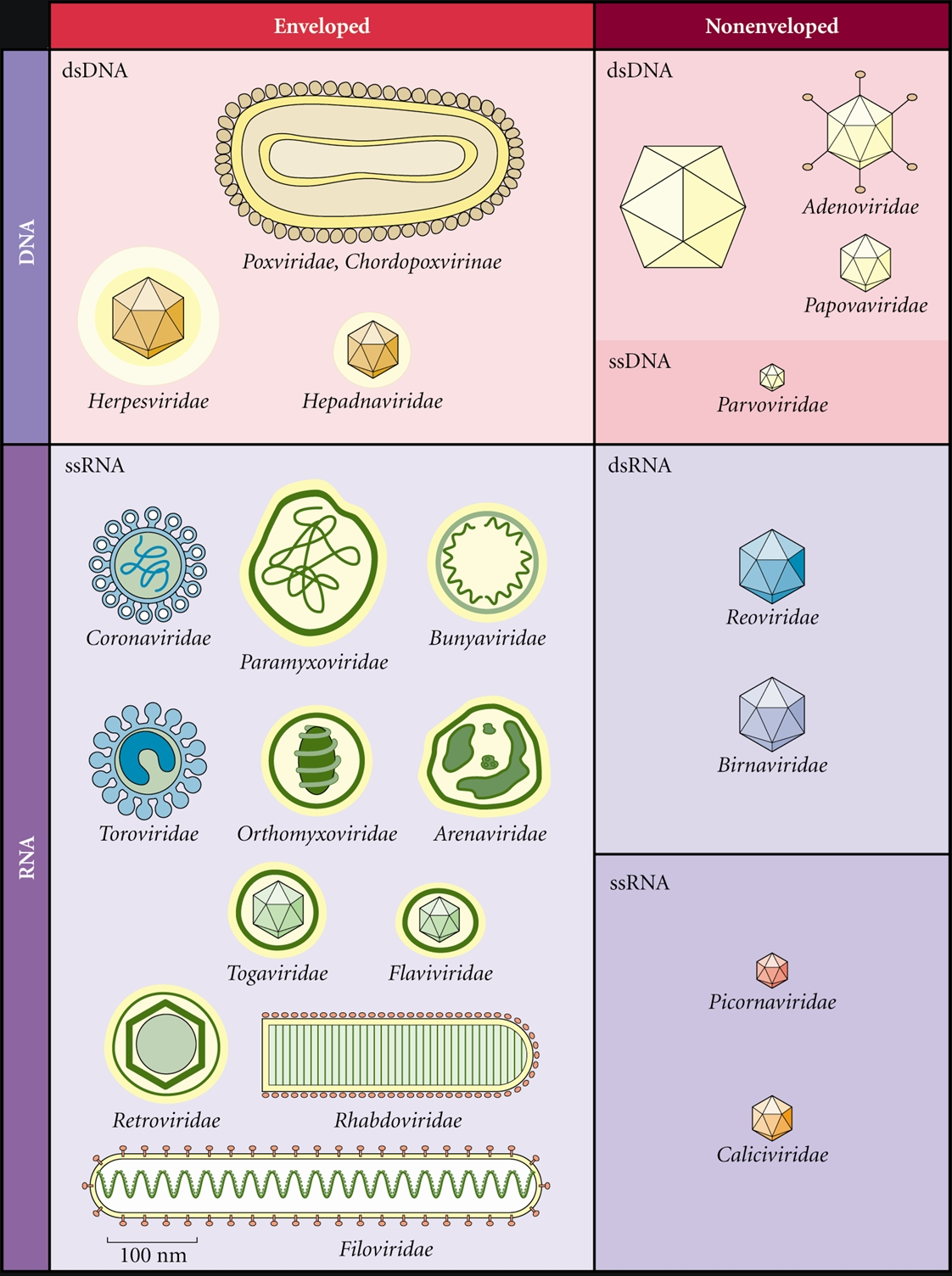 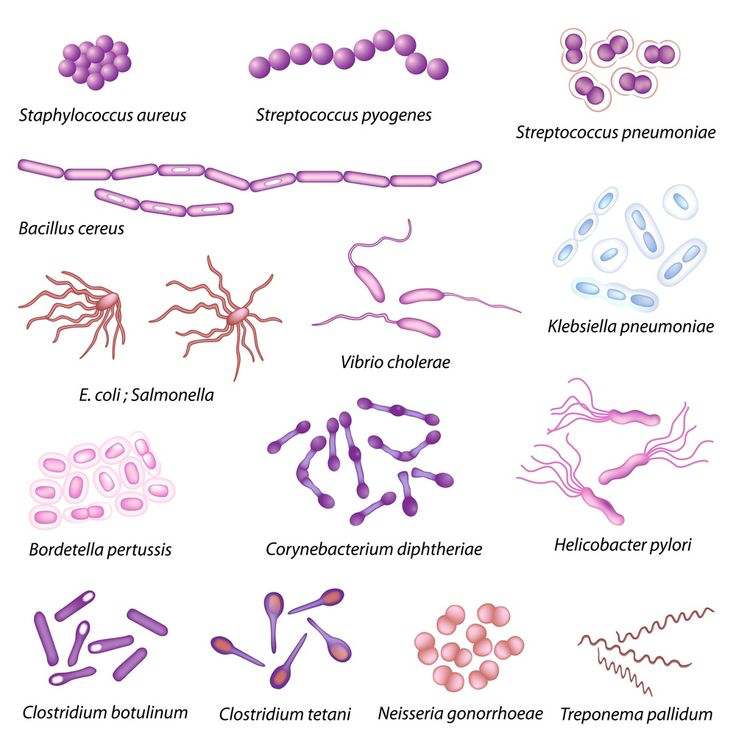 ppdictionary.com
pinterest.com
Adaptive immune receptors guess randomly and wait
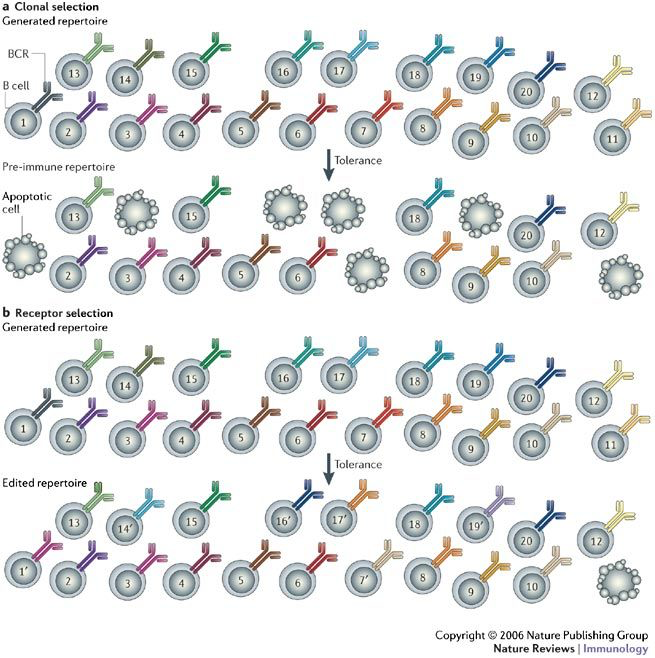 Naïve B cells
Number of possible B-cell receptors: 1013 = 10 trillion
nature.com
When a B cell finds its match, it activates and copies itself
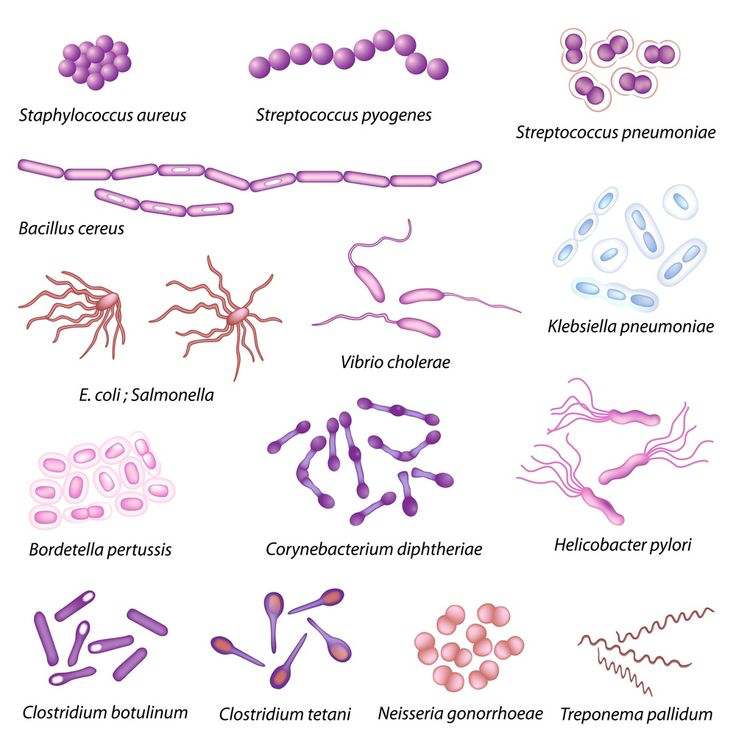 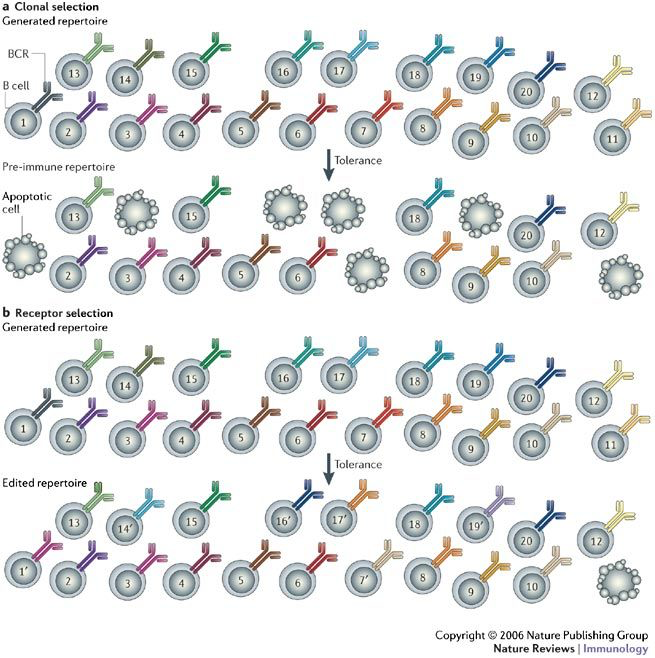 Naïve B cells
Activated B cells
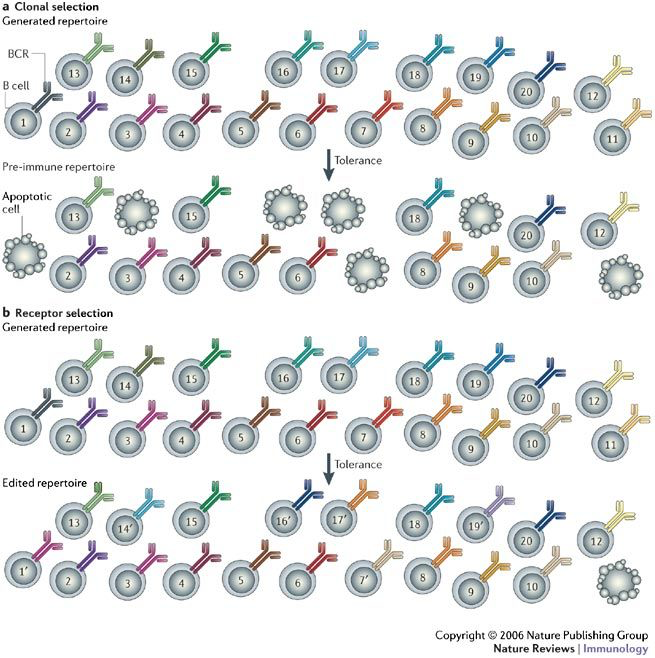 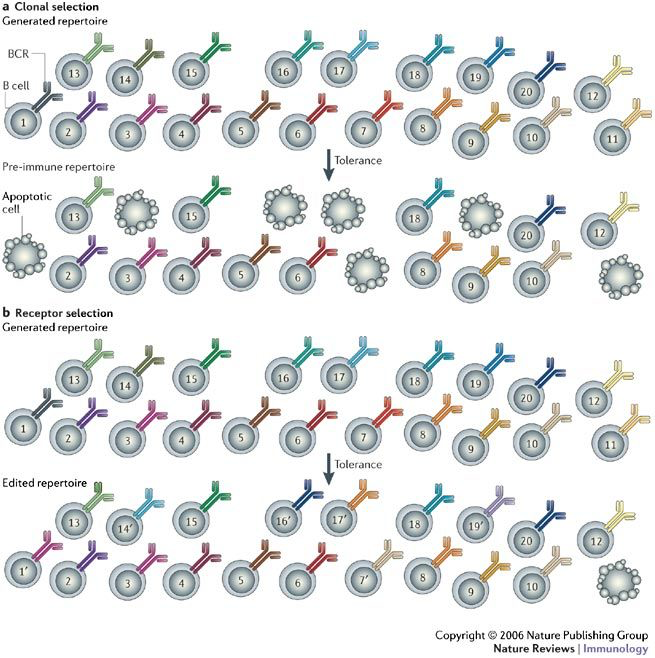 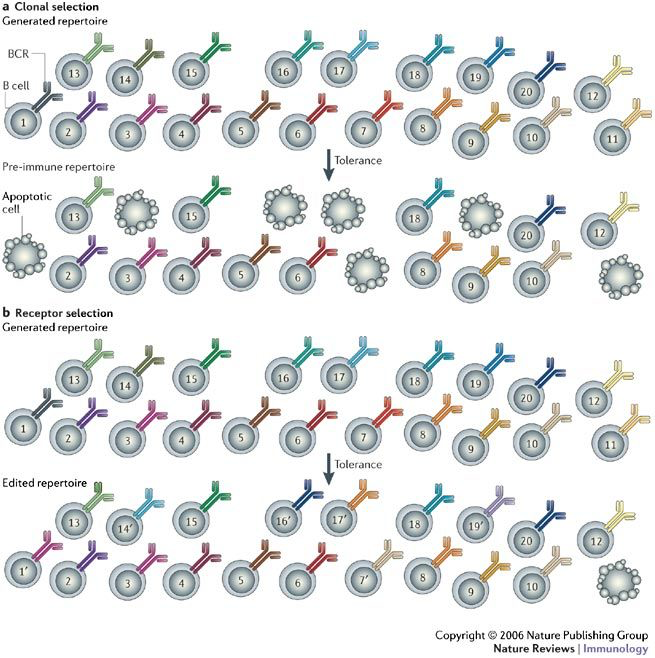 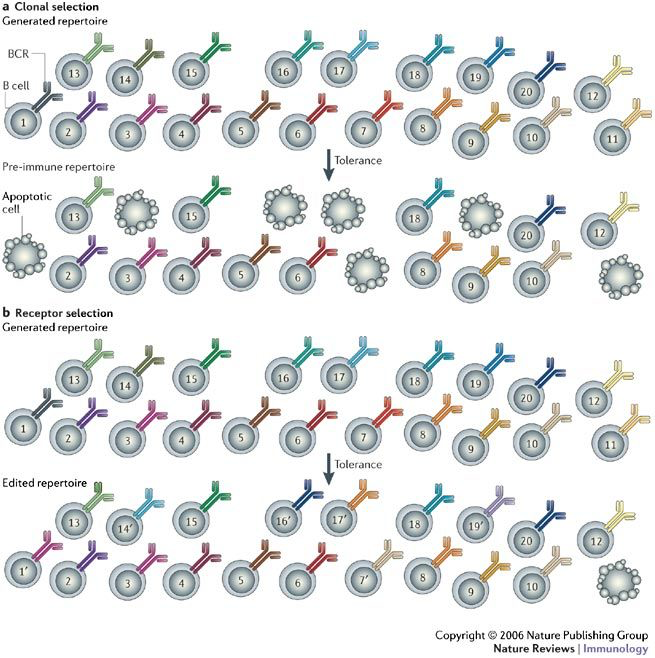 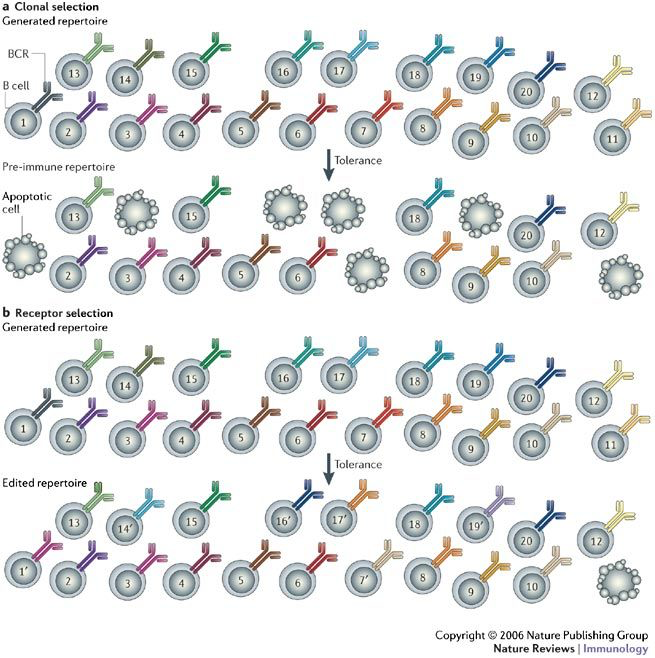 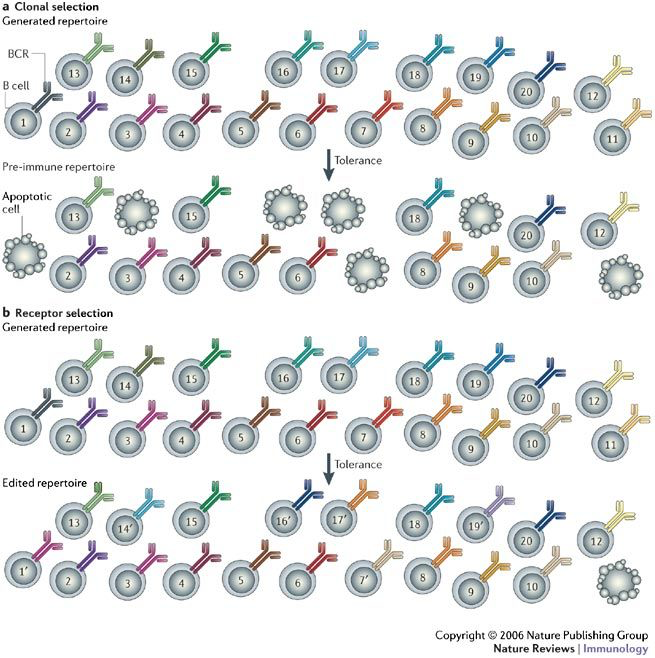 nature.com
Activation leads to antibody secretion and memory
Activated B cells
Antibody secreting cell
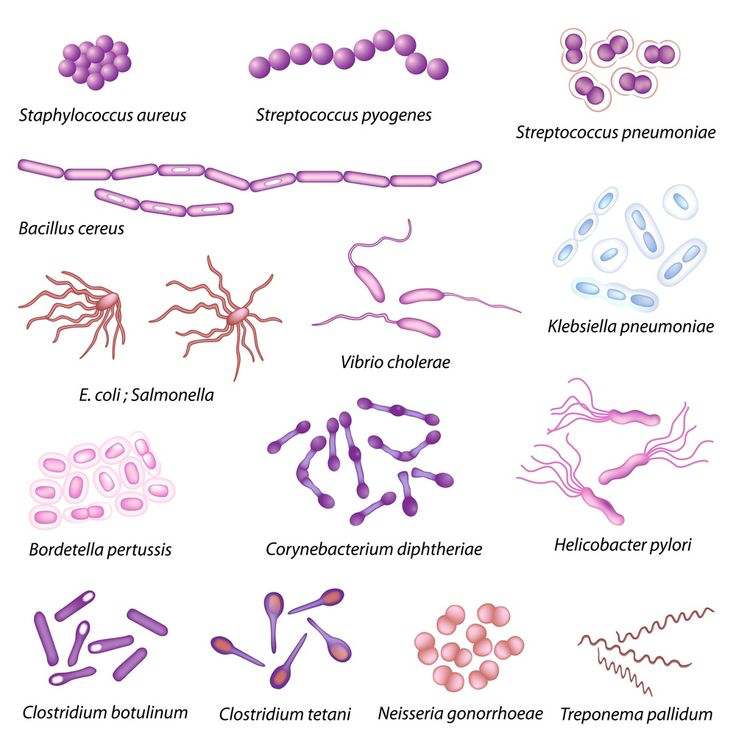 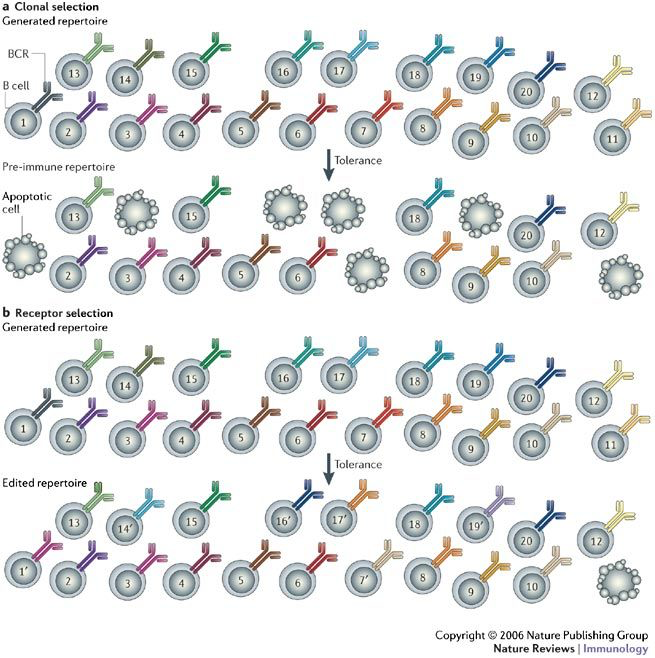 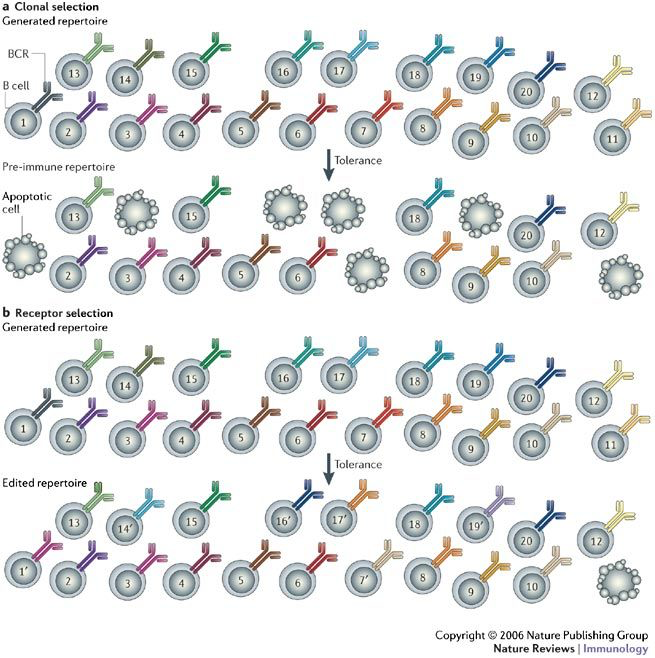 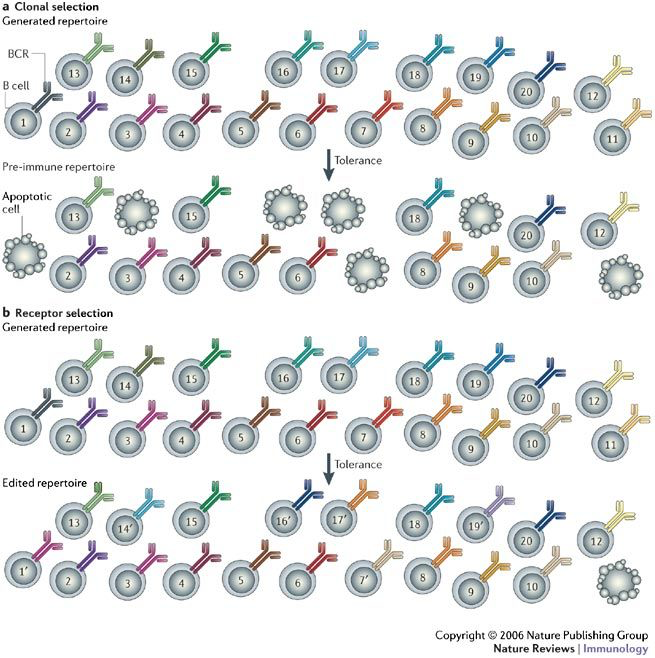 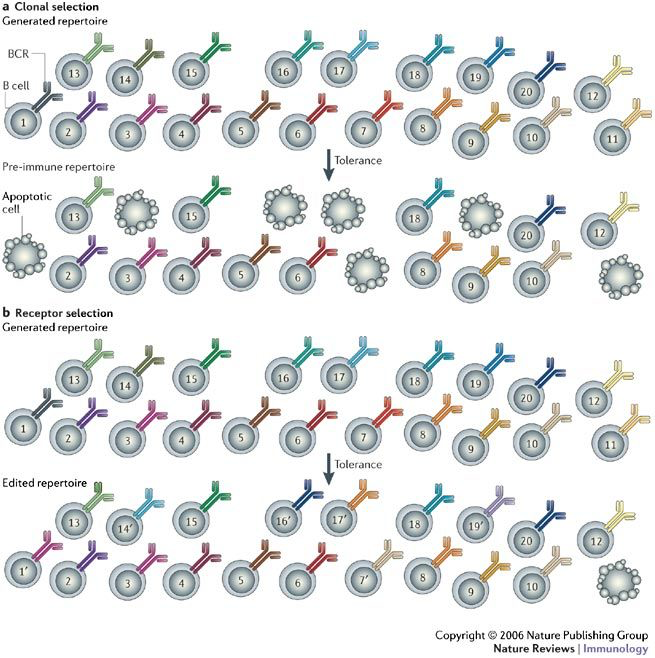 Memory B cell
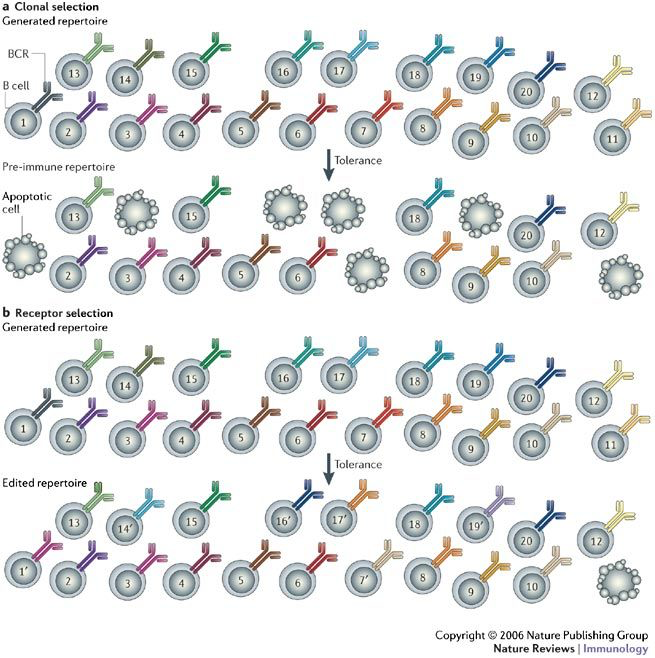 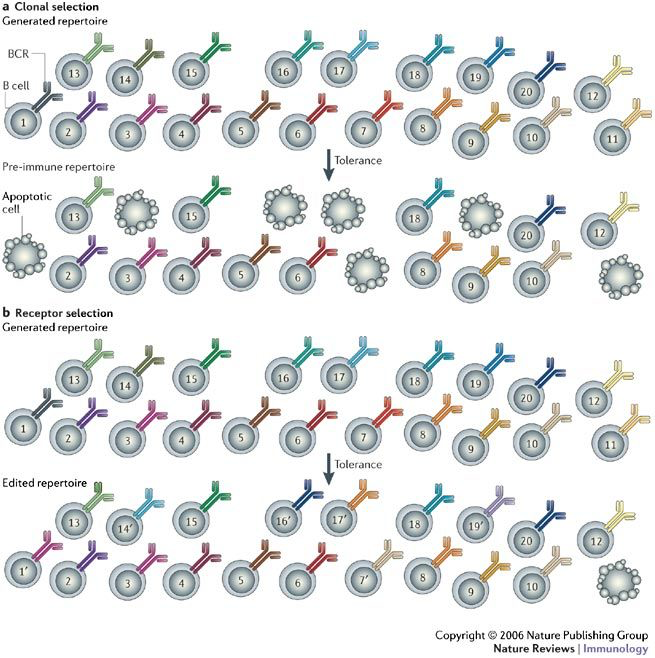 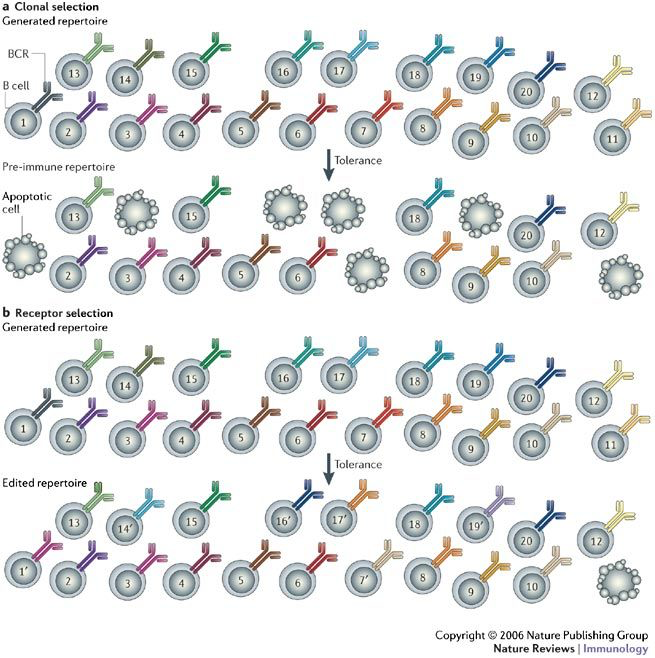 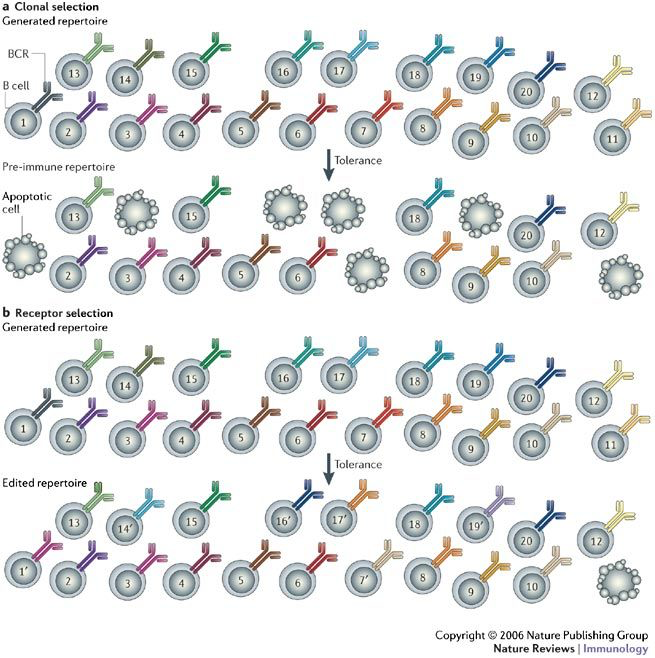 3 groupsCan you guess randomly and wait like a B cell?
Antibodies can’t kill viruses or bacteria. So what do they do?
Antibodies can act like handcuffs
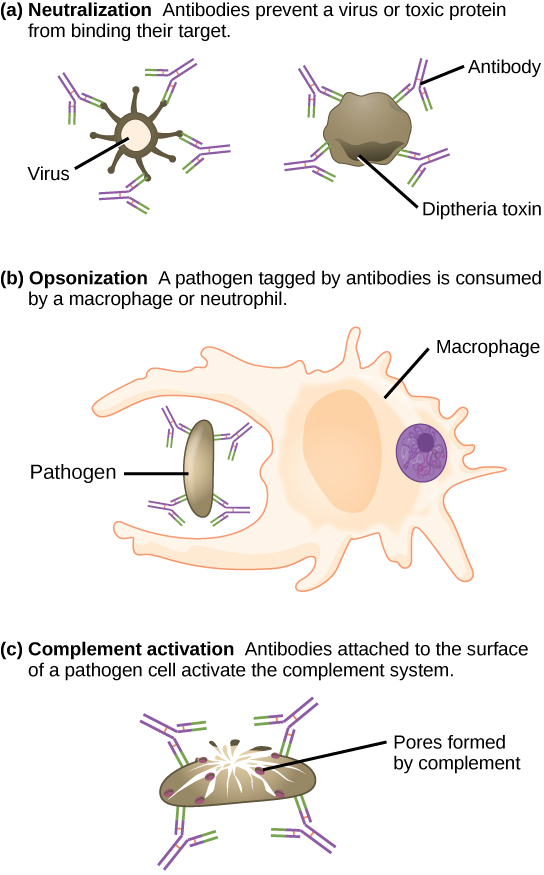 Boundless.com
Antibodies can act like a target for innate immune cells
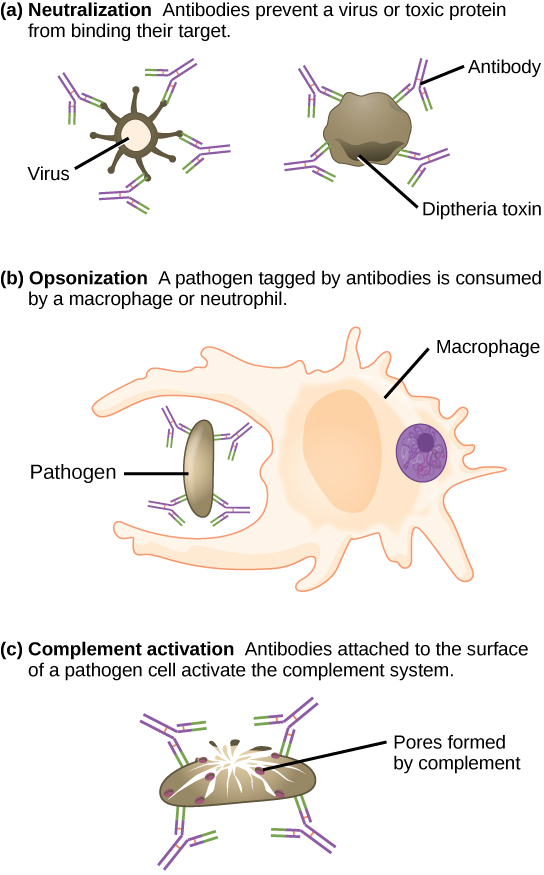 Boundless.com
Antibodies can’t stop infections occurring inside of cells
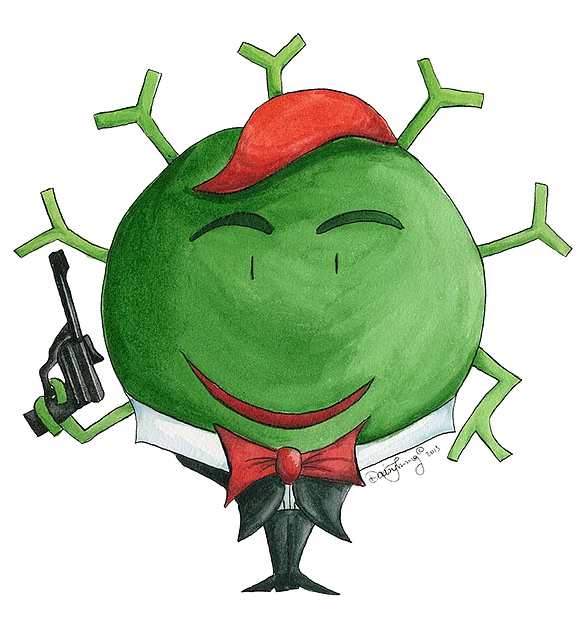 ?
?
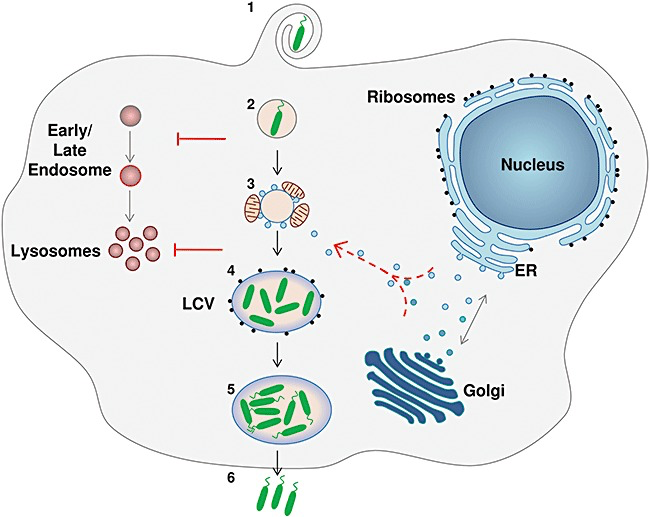 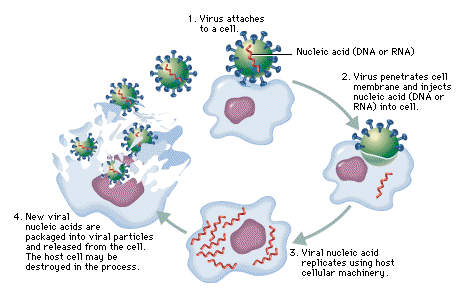 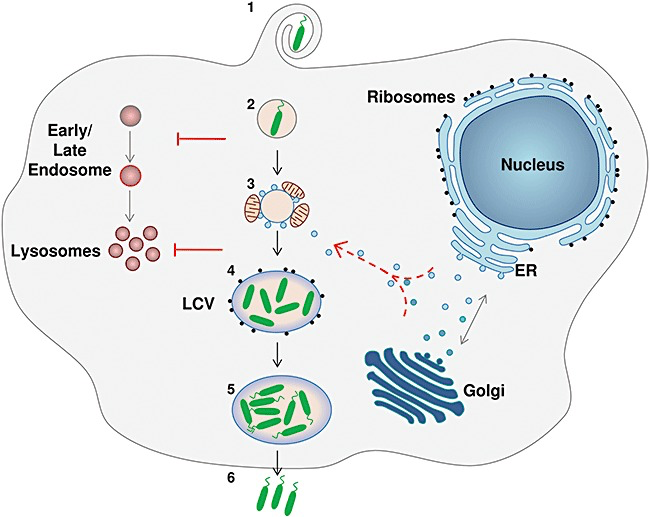 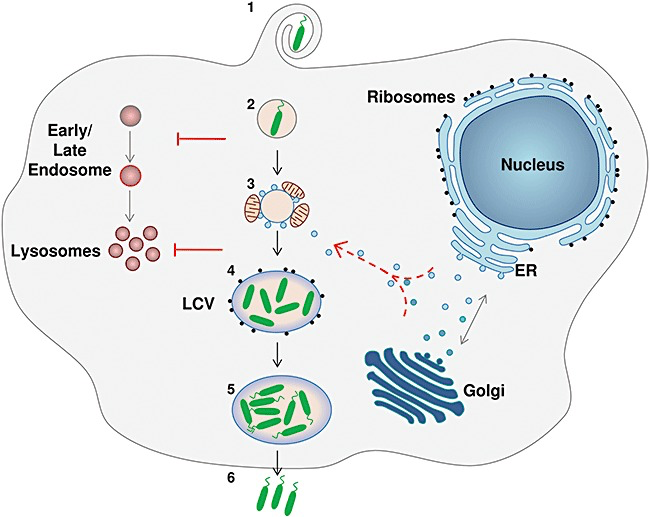 schoolworkhelper.net
Franco et al (2009)
T cells are the masters of stopping intracellular infections
Innate immune system
Adaptive immune system
Macrophage
B cell
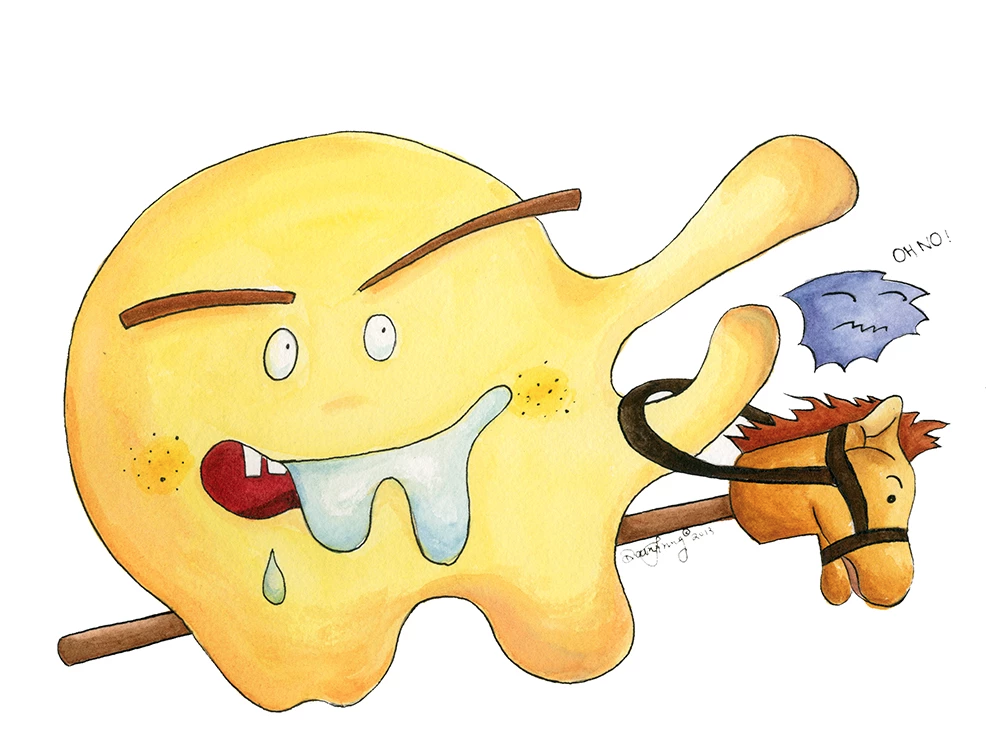 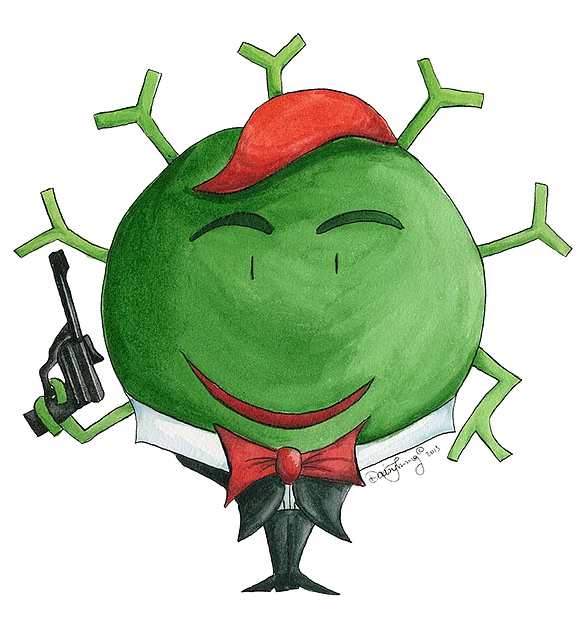 Dendritic cell
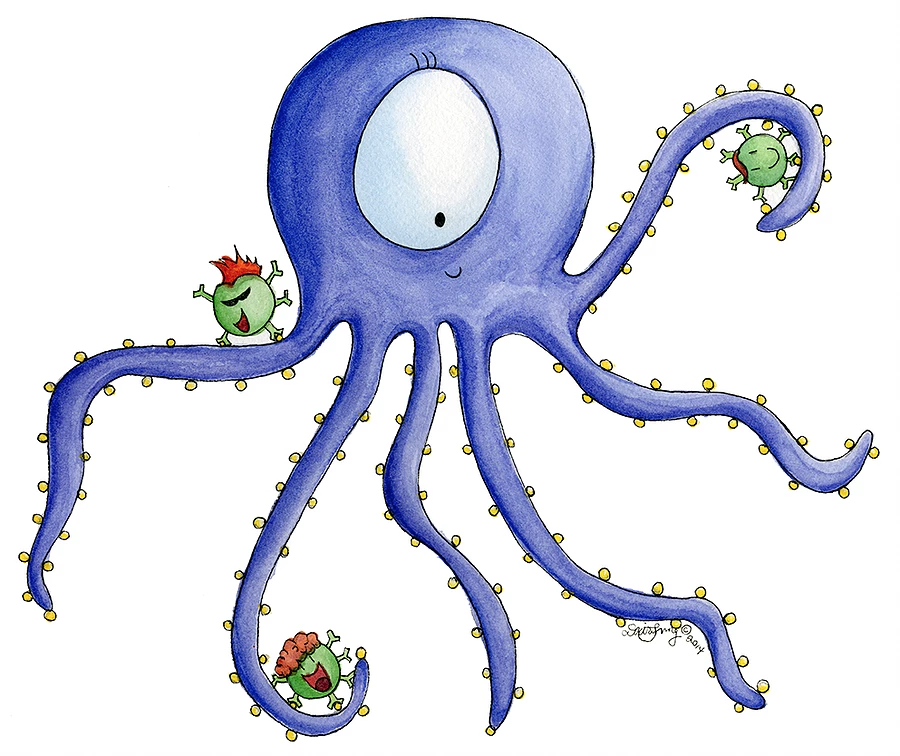 Neutrophil
T cell
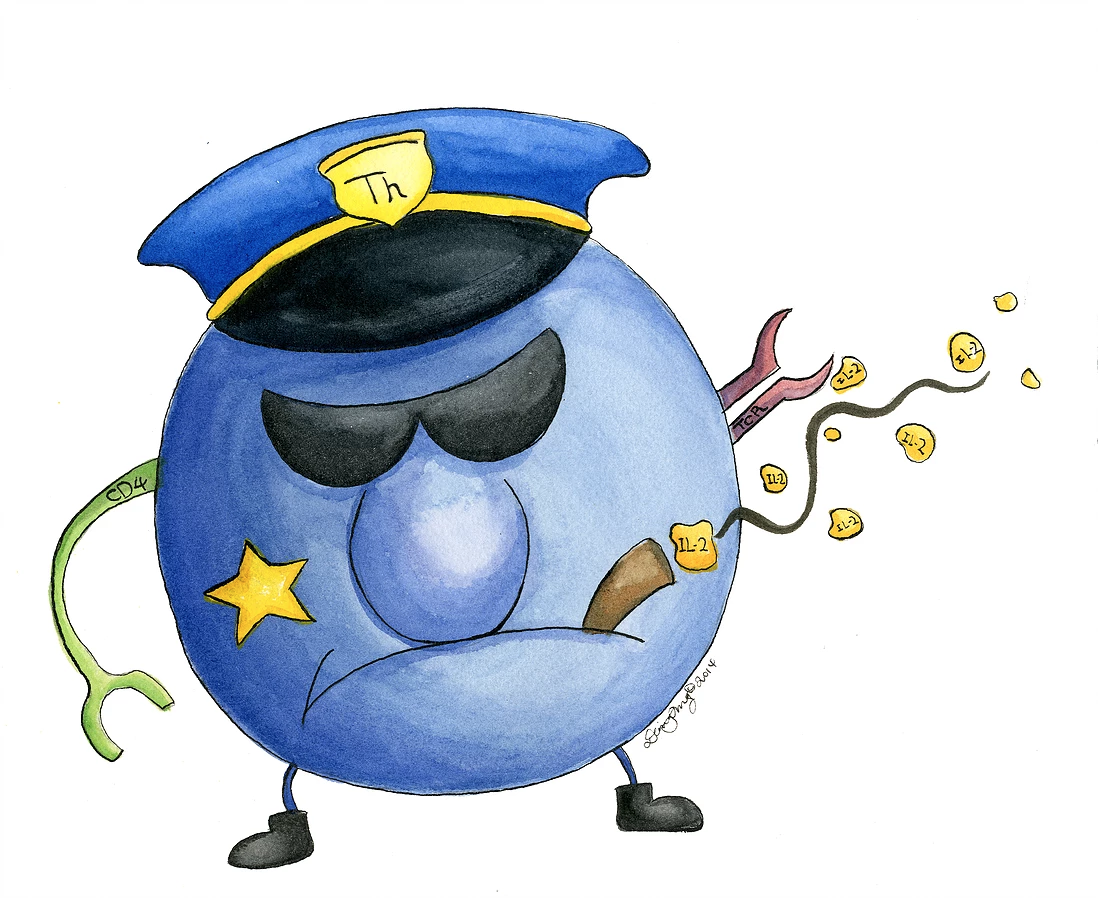 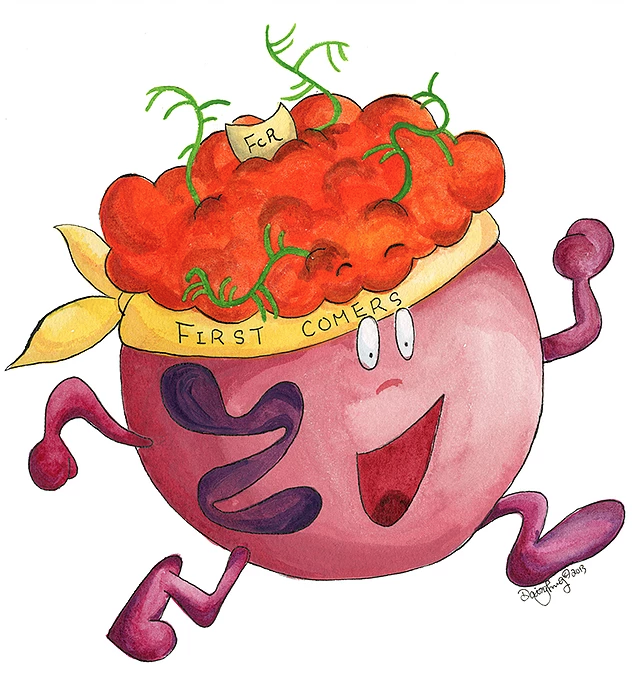 Daisy Cheung